العارضة مُعدة لطلاب الصف الثاني ”أ“
مدرسة الرازي الابتدائية
3.3.2013
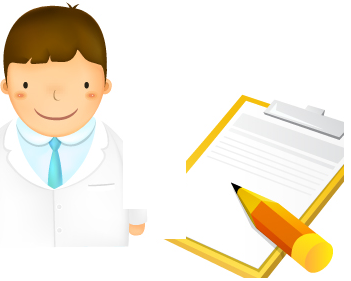 موضوع درس اليوم
 ”صفة القساوة للمواد“
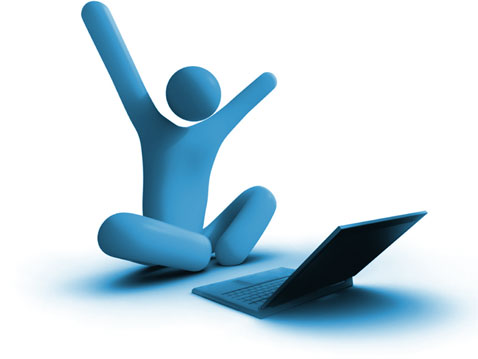 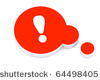 أيهما أكثر قساوة؟
2
دار حوار بين أحمد وسلمى عن صفة القساوة بين الخشب والصابون..لنقرأ الحوار معاً..
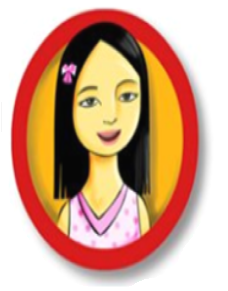 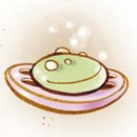 تفترض سلمى بأن الصابون هو أكثر قساوة من الخشب!!
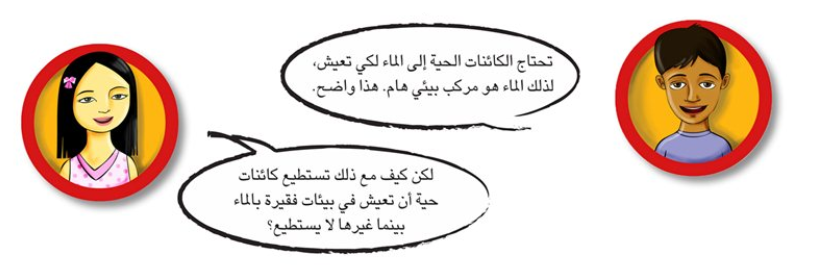 رد عليها أحمد قائلاً: أنا أفترض بأن الخشب هو أكثر قساوة من الصابون!!
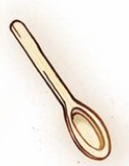 3
فكروا بتجربة نقوم بإجرائها لمعرفة أي فرضية صحيحة، فرضية أحمد أم فرضية سلمى...؟
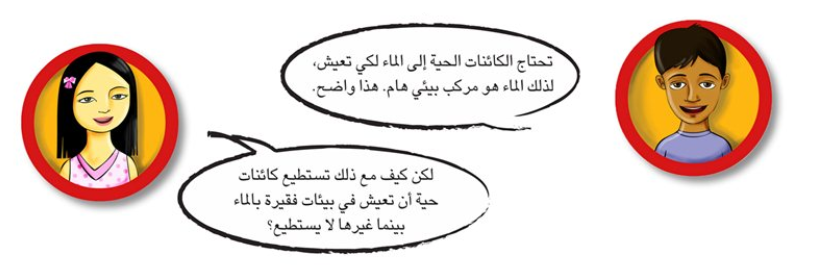 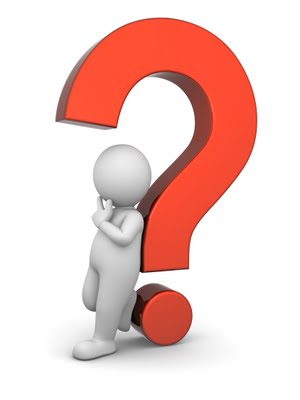 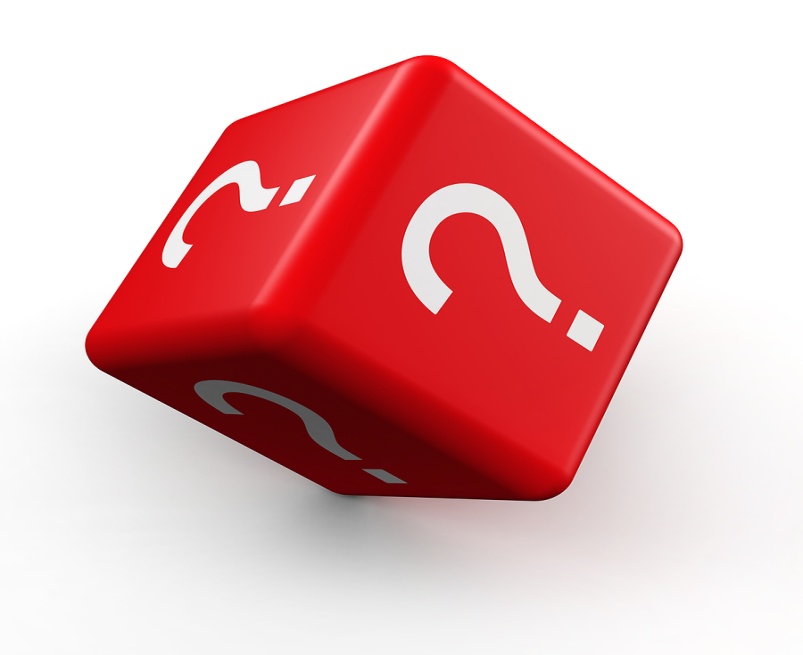 4